La asistencia las jornadas de práctica se corroborara con la actividad de entrega de diario a diario en escuela en red .
Diario de la alumna
Jardín de niños Ramón G. Bonfil
2° y 3° B
Educadora practicante: Belén Zapata Castillo
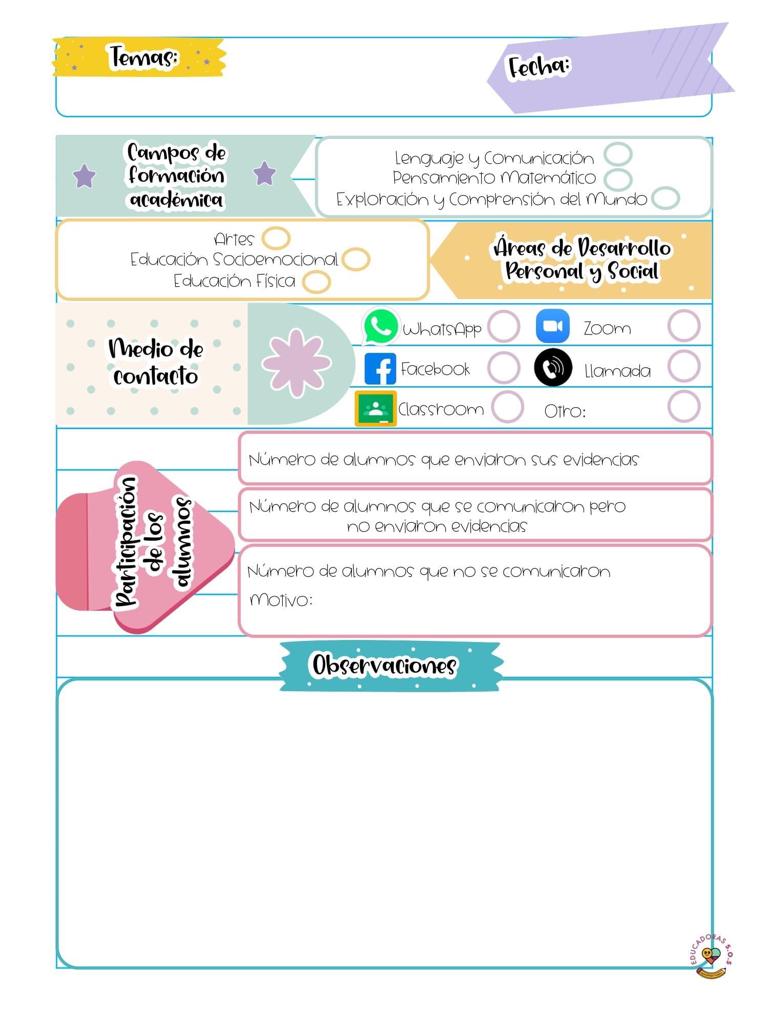 01/06/2021
5
0
28
Exploración y comprensión del mundo natural y social
Se me ha caído un diente
¿Se te ha caído un diente? 
Dientes de leche: son muy blancos y son los primeros dientes que tenemos. Al caerse quiere decir que estas creciendo y que los dientes permanentes vienen en camino. 
28 dientes 
¿Cómo te sentiste cuando se cayó el diente?, ¿Tuviste una sorpresa especial? 
Video. (Minuto 8:40) Cuidado de los dientes al estar flojos. Estructura del diente 
Los primero dientes se caen desde los 5 hasta los 12 años.
Cuento. Se me ha caído un diente -Tony Ross (Minuto 12:00)
Cepillado de dientes después de cada alimento
¿Recuerdas la manera correcta de  lavar los dientes? 
¿Qué otras acciones podemos llevar a cabo para conservar la salud bucal?
Hábitos para saber si pertenecen al diente sano o al diente con caries.
Morder objetos, visitar al dentista mínimo una vez al año, cambiar el cepillo cada 3 meses para evitar enfermedades, cepillar la lengua, comer en exceso azucares, no cepillarse los dientes, cepillar los dientes después de cada alimento, durante 2 minutos aproximadamente, mantener una dieta sana y equilibrada, comer cosas frías o muy duras.
Ana no quería lavarse los dientes -Anónimo (Minuto 22:24)
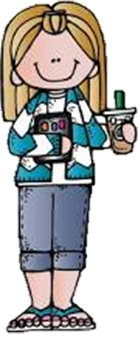 Pensamiento matemático
De compras...
Lista de compras 
10 pesos, 8 monedas de un peso y una de 2 pesos. 2 de dos pesos y 6 de un peso. 
Hay monedas que valen mas de un peso, hay que observar el numero que tiene esto indica cuanto vale cada moneda.
Observar un precio, ¿Alcanza para comprarlo? 
Registrar el precio de cada producto para al final saber cuanto hay que pagar. Revisar cada producto y su precio. 
¿Si alcanzará para pagar? Repartir las monedas según lo que cuesta cada cosa. ¿Qué prefieres comprar ..? ¿Qué puedes hacer si ya no te queda dinero y tienes que comprar algo mas?, ¿Cuánto dinero te sobró?.